DSP First, 2/e
Lecture 7C
Fourier Series Examples:
   Common Periodic Signals
License Info for SPFirst Slides
This work released under a Creative Commons License with the following terms:
Attribution
The licensor permits others to copy, distribute, display, and perform the work. In return, licensees must give the original authors credit. 
Non-Commercial
The licensor permits others to copy, distribute, display, and perform the work. In return, licensees may not use the work for commercial purposes—unless they get the licensor's permission.
Share Alike
The licensor permits others to distribute derivative works only under a license identical to the one that governs the licensor's work.
Full Text of the License
This (hidden) page should be kept with the presentation
Aug 2016
© 2003-2016, JH McClellan & RW Schafer
2
READING ASSIGNMENTS
This Lecture:
Appendix C, Section C-2
Various Fourier Series
Pulse Waves
Triangular Wave
Rectified Sinusoids (also in Ch. 3, Sect. 3-5)
Aug 2016
© 2003-2016, JH McClellan & RW Schafer
3
LECTURE OBJECTIVES
Use the Fourier Series Integral



Derive Fourier Series coeffs for common periodic signals
Draw spectrum from the Fourier Series coeffs
ak is Complex Amplitude for k-th Harmonic
Aug 2016
© 2003-2016, JH McClellan & RW Schafer
4
Harmonic Signal is Periodic
Sums of Harmonic complex exponentials are Periodic signals
PERIOD/FREQUENCY of COMPLEX EXPONENTIAL:
Aug 2016
© 2003-2016, JH McClellan & RW Schafer
5
Recall FWRS
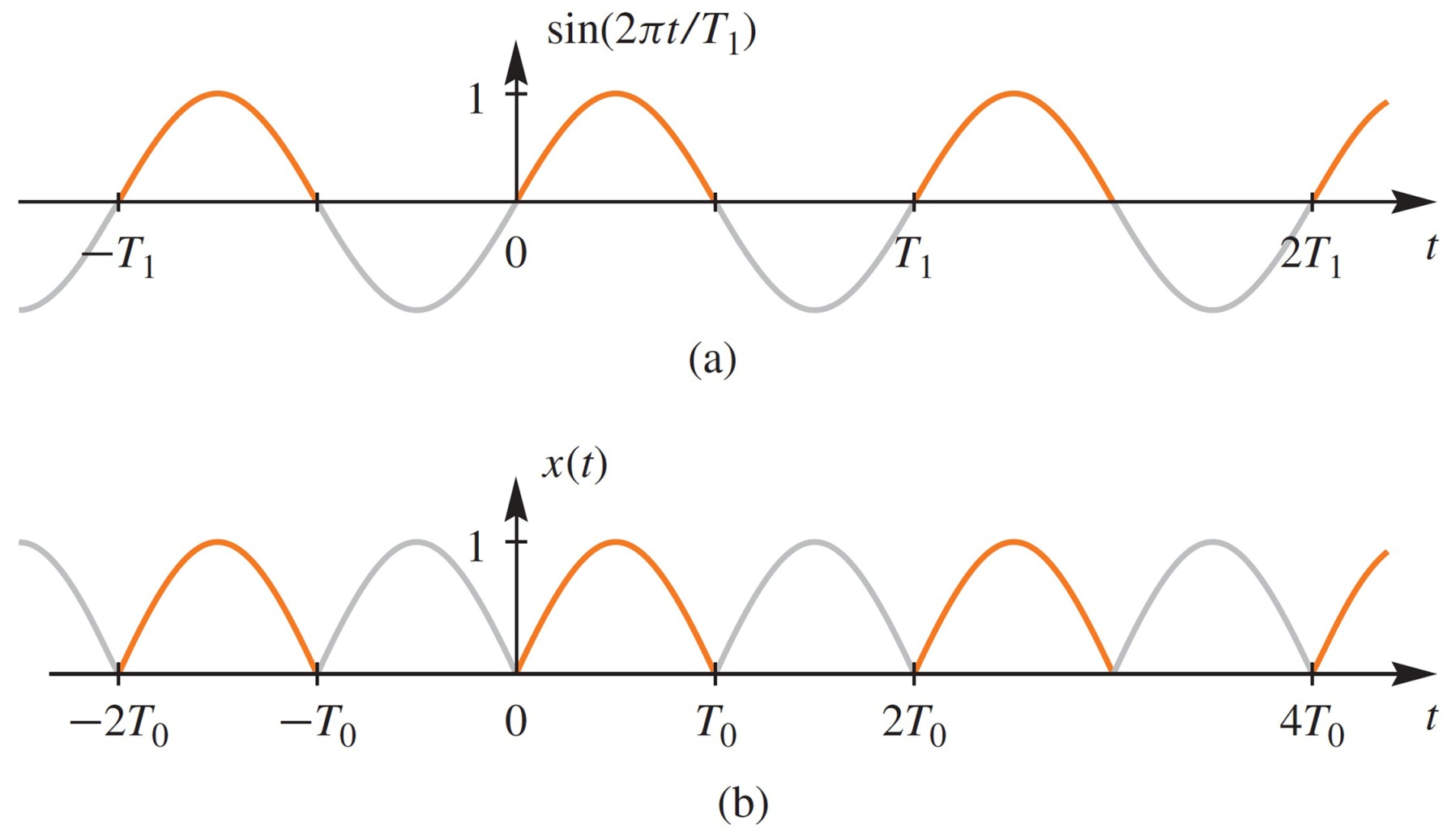 Absolute value flips the
negative lobes of a sine wave
Aug 2016
© 2003-2016, JH McClellan & RW Schafer
6
FWRS Fourier Integral  {ak}
Full-Wave Rectified Sine
Aug 2016
© 2003-2016, JH McClellan & RW Schafer
7
FWRS Fourier Coeffs: ak
ak is a function of k
Complex Amplitude for k-th Harmonic



Does not depend on the period, T0

DC value is
Aug 2016
© 2003-2016, JH McClellan & RW Schafer
8
Spectrum from Fourier Series
Plot a   for Full-Wave Rectified Sinusoid
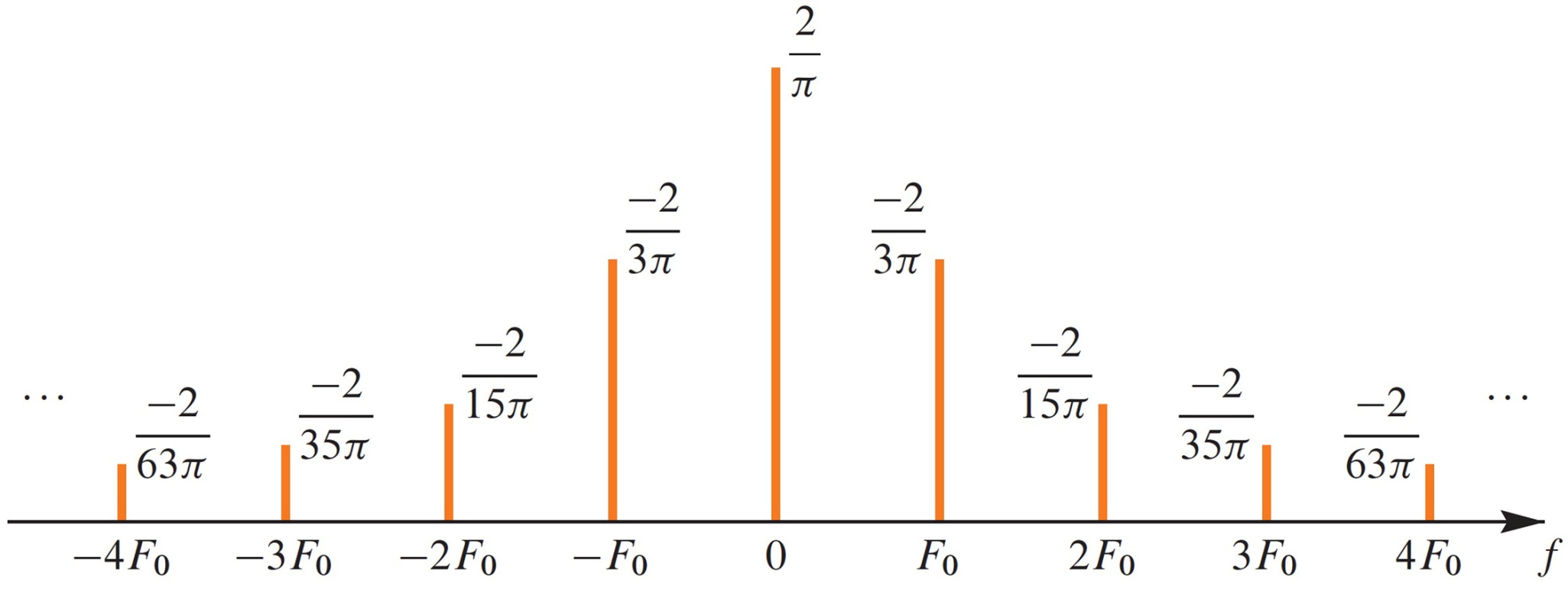 Aug 2016
© 2003-2016, JH McClellan & RW Schafer
9
Fourier Series Synthesis
HOW do you APPROXIMATE x(t) ?



Use FINITE number of coefficients
Aug 2016
© 2003-2016, JH McClellan & RW Schafer
10
Reconstruct From Finite Number of Harmonic Components
Full-Wave Rectified Sinusoid
Aug 2016
© 2003-2016, JH McClellan & RW Schafer
11
Full-Wave Rectified Sine   {ak}
Plots for N=4 and N=9 are shown next
Excellent  Approximation for N=9
Aug 2016
© 2003-2016, JH McClellan & RW Schafer
12
Reconstruct From Finite Number of Spectrum Components
Full-Wave Rectified Sinusoid
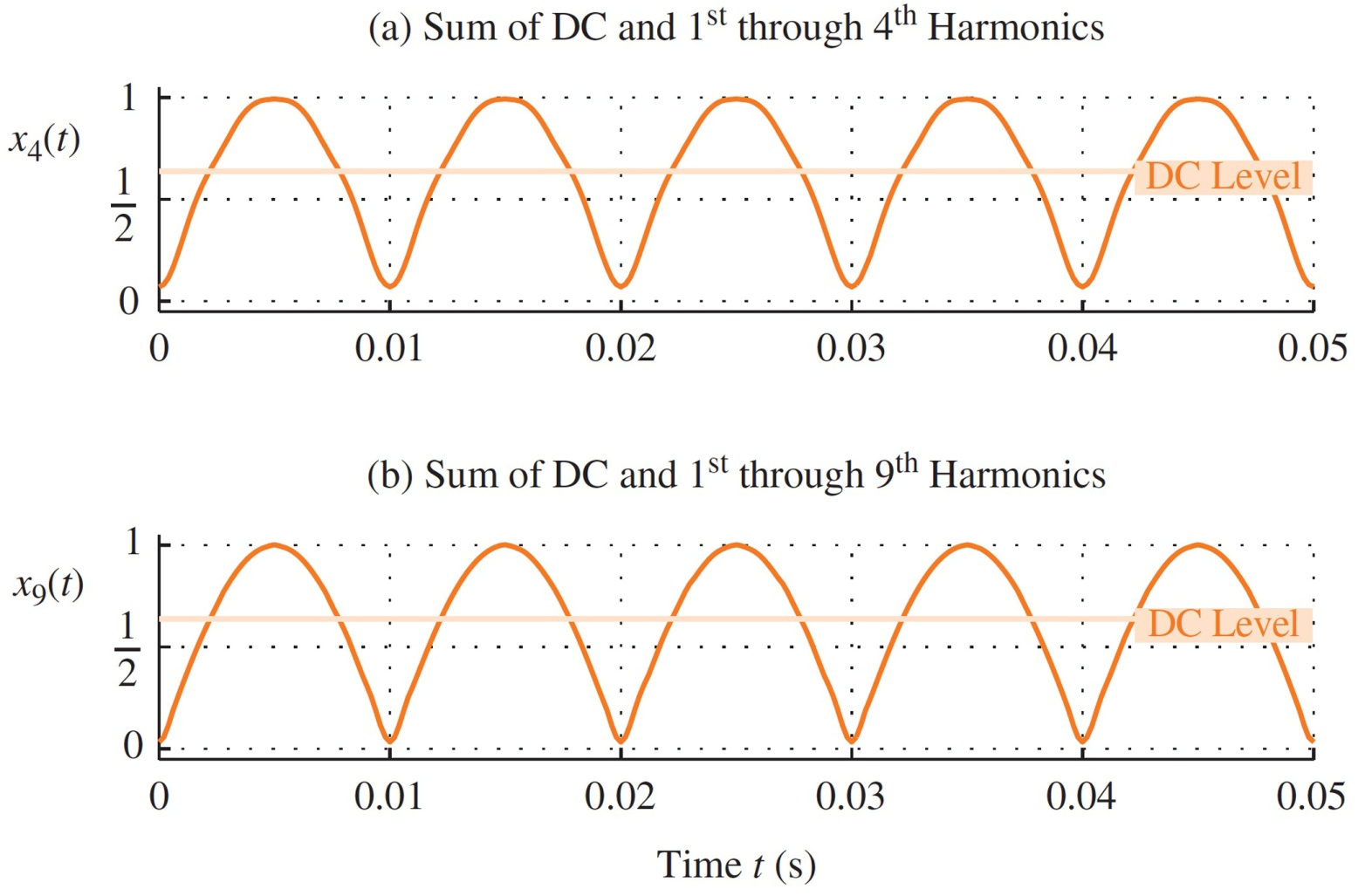 Aug 2016
© 2003-2016, JH McClellan & RW Schafer
13
Fourier Series Synthesis
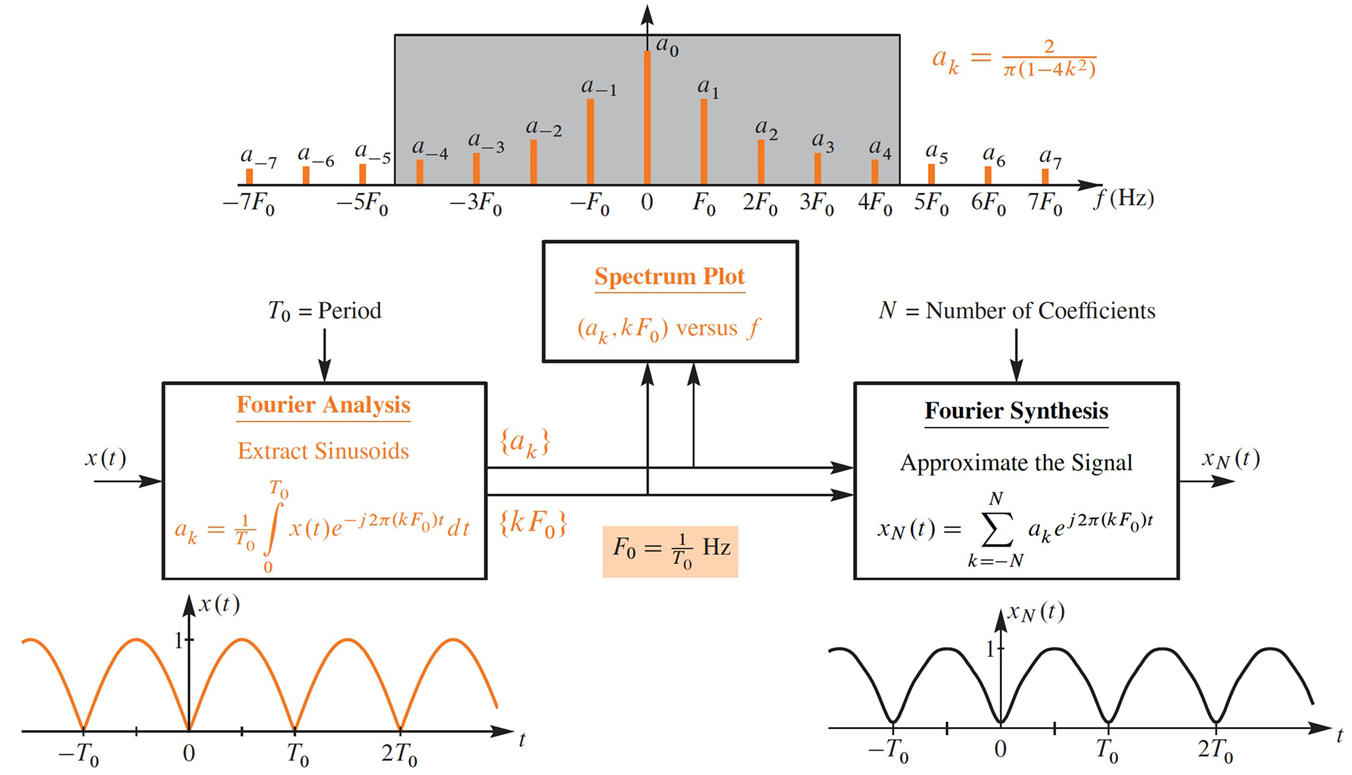 Aug 2016
© 2003-2016, JH McClellan & RW Schafer
14
PULSE WAVE SIGNALGENERAL FORM
Defined over one period
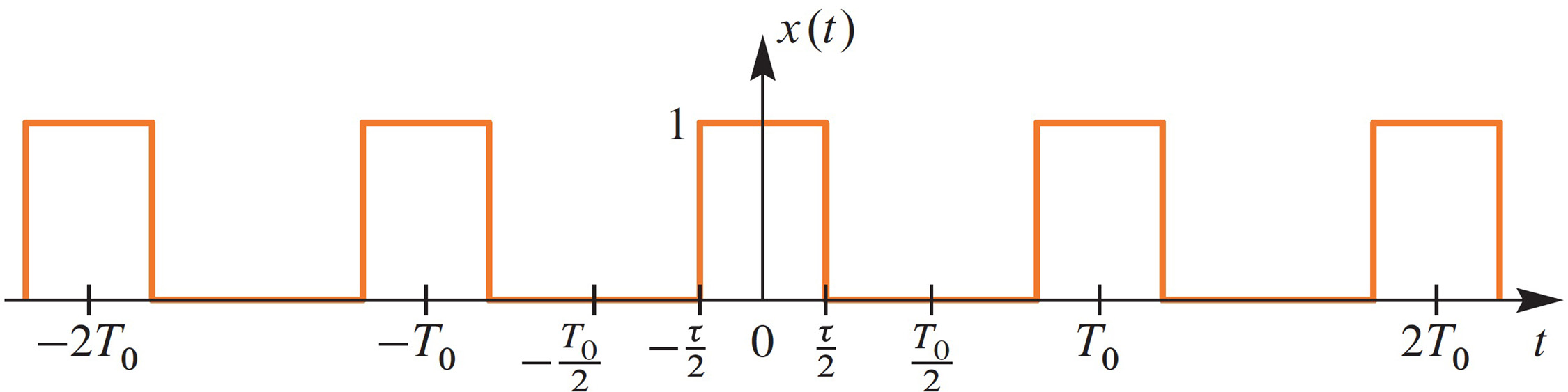 Nonzero DC value
Aug 2016
© 2003-2016, JH McClellan & RW Schafer
15
Pulse Wave   {ak}
General PulseWave
Aug 2016
© 2003-2016, JH McClellan & RW Schafer
16
Pulse Wave   {ak} = sinc
PulseWave
Double check the DC coefficient:
Aug 2016
© 2003-2016, JH McClellan & RW Schafer
17
PULSE WAVE SPECTRA
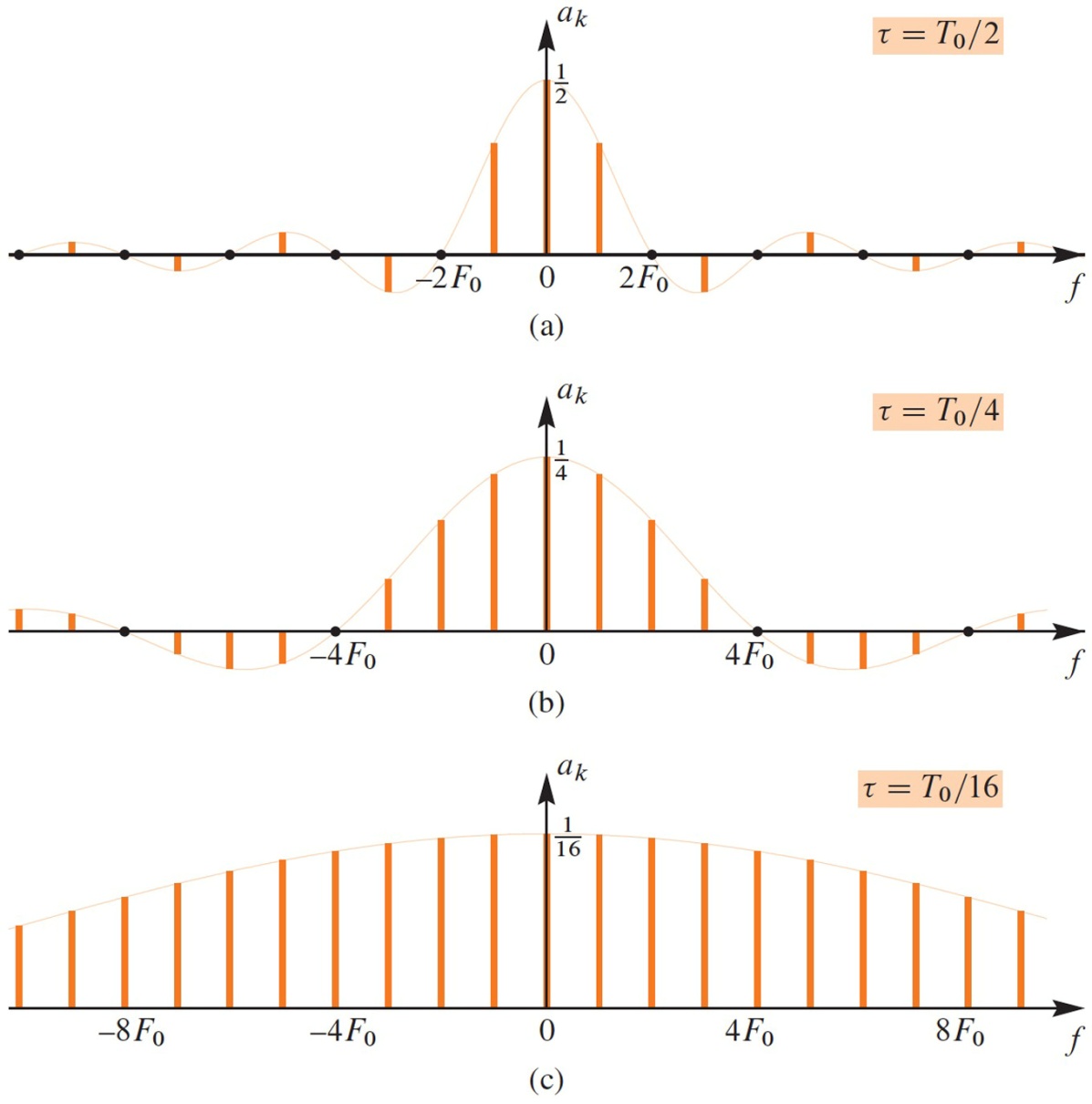 Aug 2016
© 2003-2016, JH McClellan & RW Schafer
18
50% duty-cycle (Square) Wave
Thus, ak=0 when k is odd
Phase is zero because x(t) is centered at t=0
different from a previous case
PulseWave starting at t=0
Aug 2016
© 2003-2016, JH McClellan & RW Schafer
19
PULSE WAVE SYNTHESISwith first 5 Harmonics
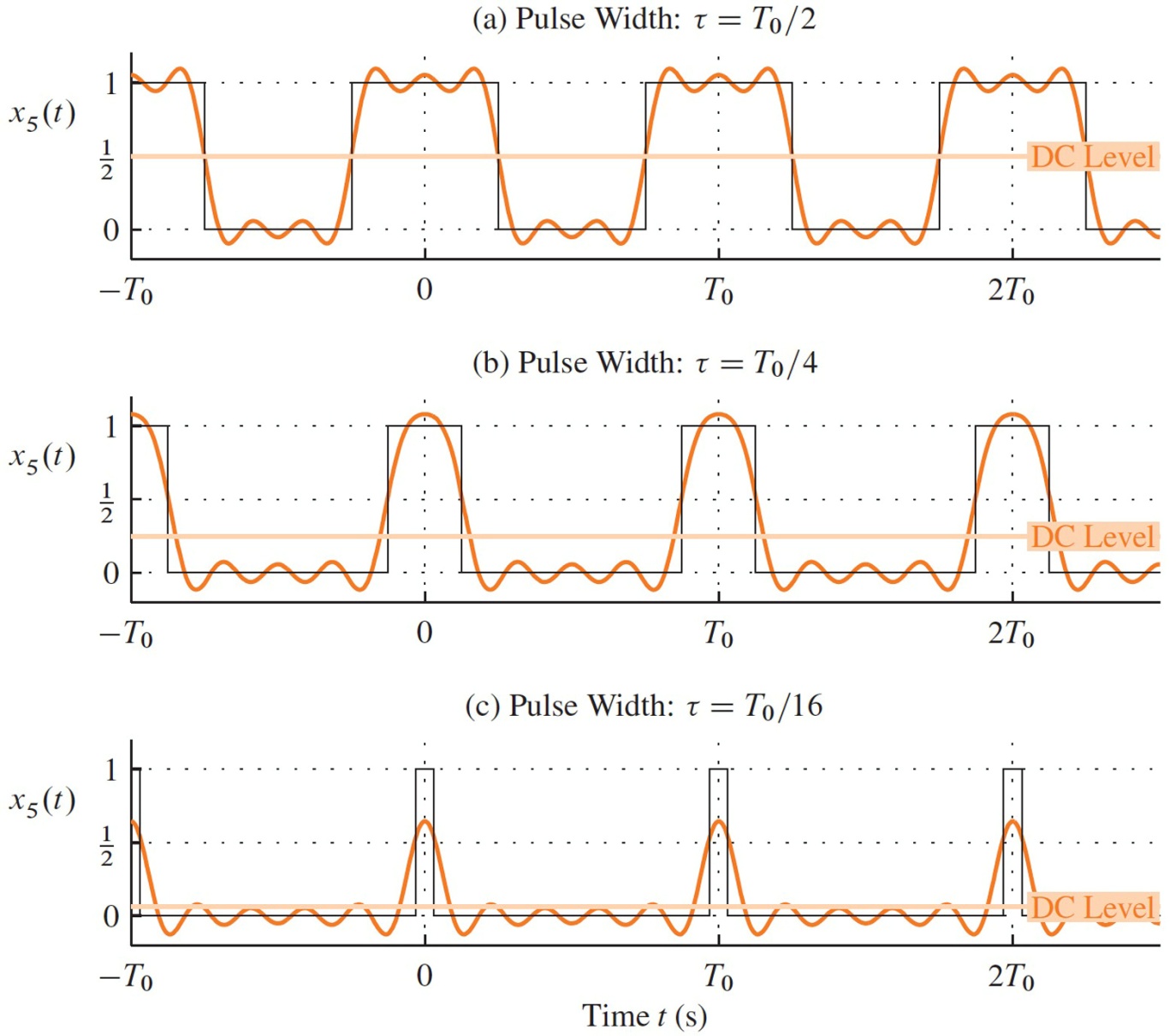 Aug 2016
© 2003-2016, JH McClellan & RW Schafer
20
Triangular Wave: Time Domain
Defined over one period
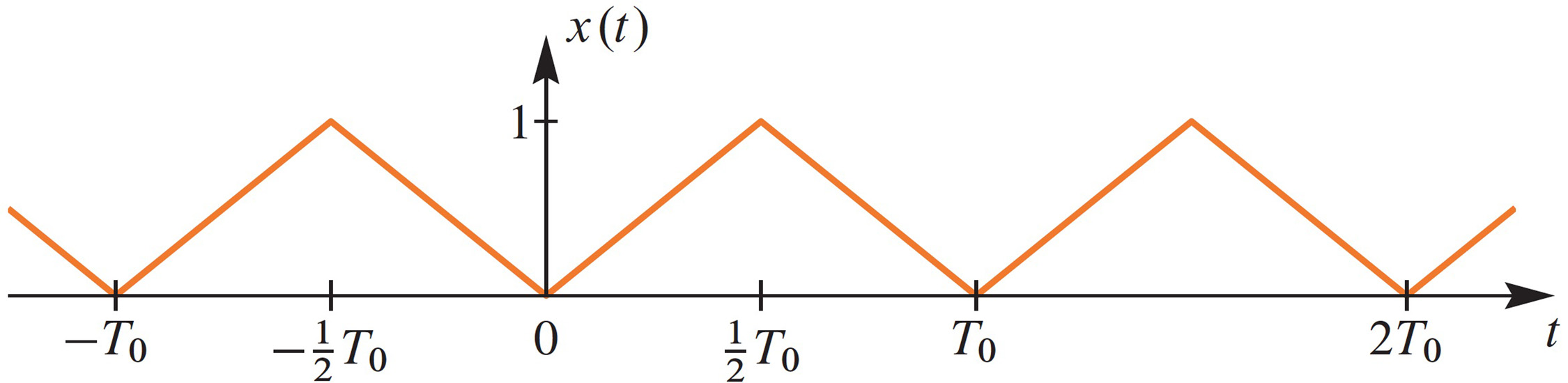 Nonzero DC value
Aug 2016
© 2003-2016, JH McClellan & RW Schafer
21
Triangular Wave  {ak}
Triangular Wave
Aug 2016
© 2003-2016, JH McClellan & RW Schafer
22
Triangular Wave  {ak}
Aug 2016
© 2003-2016, JH McClellan & RW Schafer
23
Triangular Wave   {ak}
Spectrum, assuming 50 Hz is the fundamental frequency
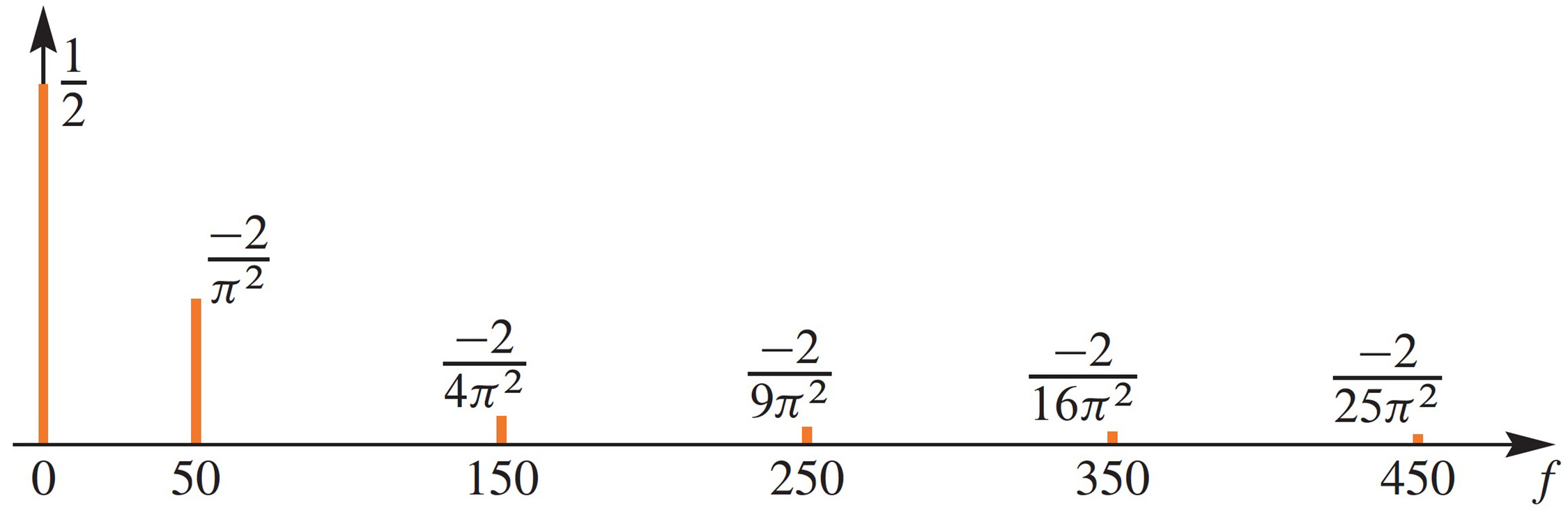 Aug 2016
© 2003-2016, JH McClellan & RW Schafer
24
Triangular Wave Synthesis
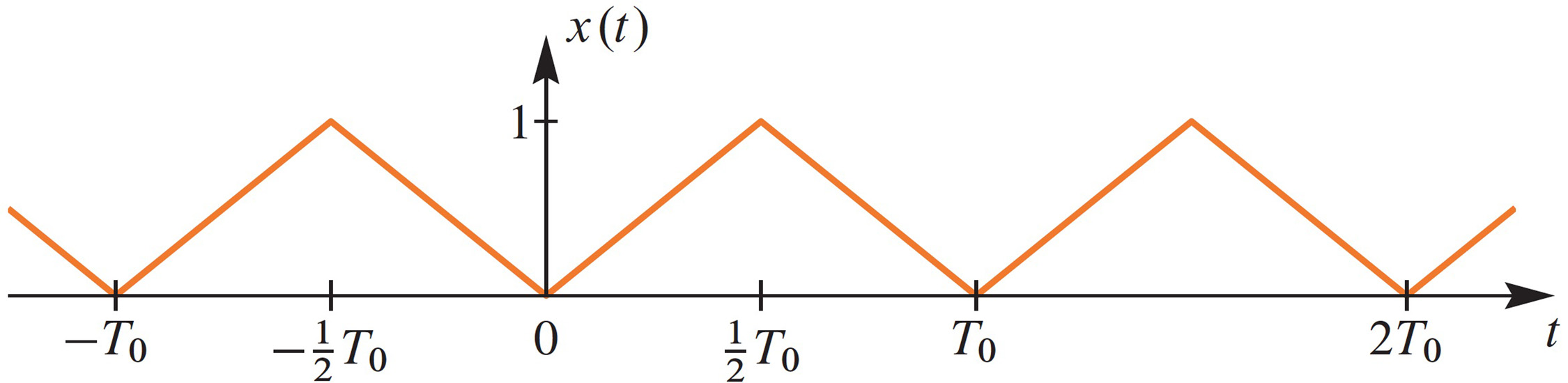 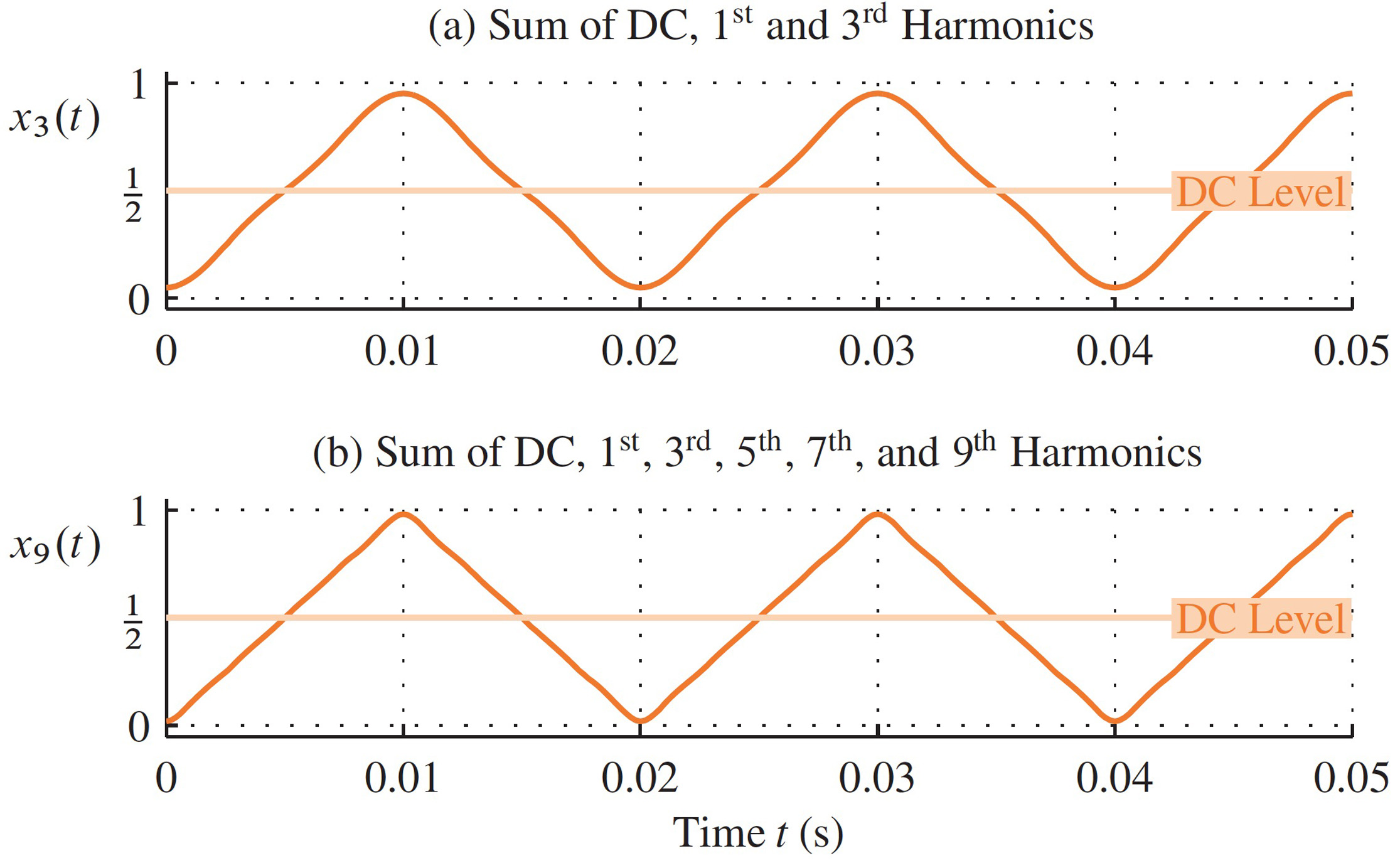 Aug 2016
© 2003-2016, JH McClellan & RW Schafer
25
Full-Wave Rectified Sine   {ak}
Full-Wave Rectified Sine
Aug 2016
© 2003-2016, JH McClellan & RW Schafer
26
Full-Wave Rectified Sine   {ak}
Aug 2016
© 2003-2016, JH McClellan & RW Schafer
27
Half-Wave Rectified Sine
Signal is positive half cycles of sine wave
HWRS = Half-Wave Recitified Sine
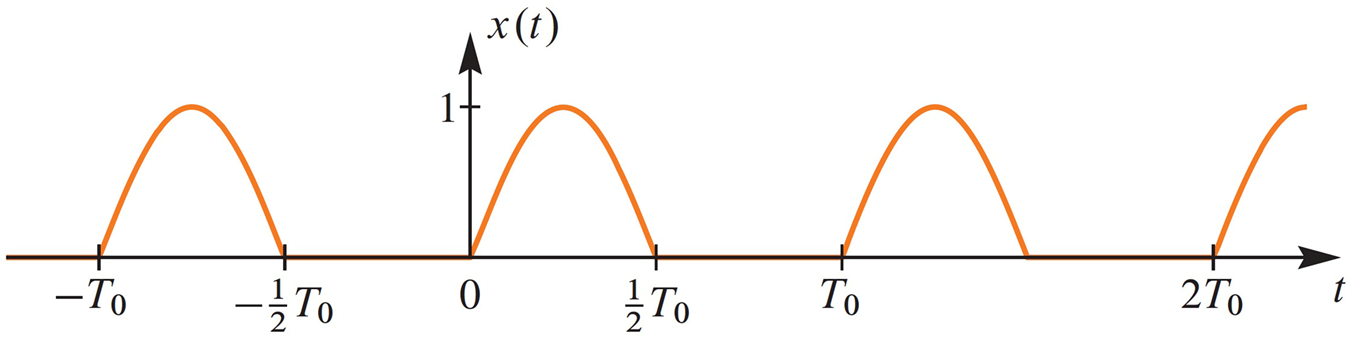 Aug 2016
© 2003-2016, JH McClellan & RW Schafer
28
Half-Wave Rectified Sine   {ak}
Half-Wave Rectified Sine
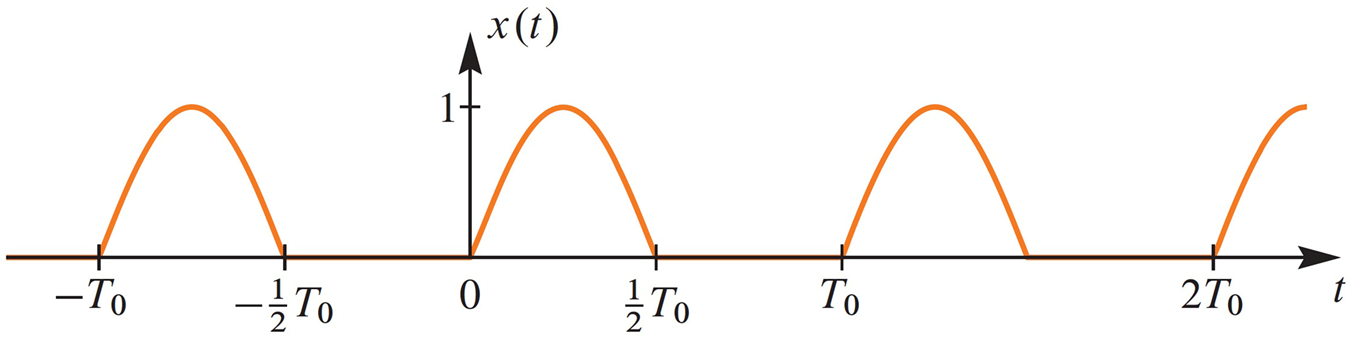 Aug 2016
© 2003-2016, JH McClellan & RW Schafer
29
Half-Wave Rectified Sine   {ak}
Aug 2016
© 2003-2016, JH McClellan & RW Schafer
30
Half-Wave Rectified Sine   {ak}
Spectrum, assuming 50 Hz is the fundamental frequency
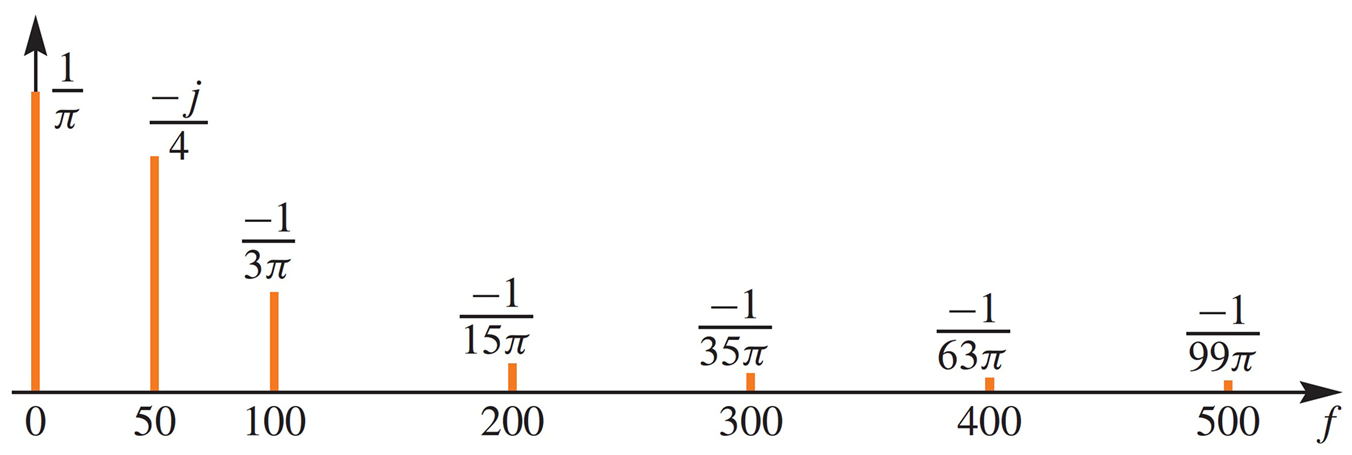 Aug 2016
© 2003-2016, JH McClellan & RW Schafer
31
HWRS Synthesis
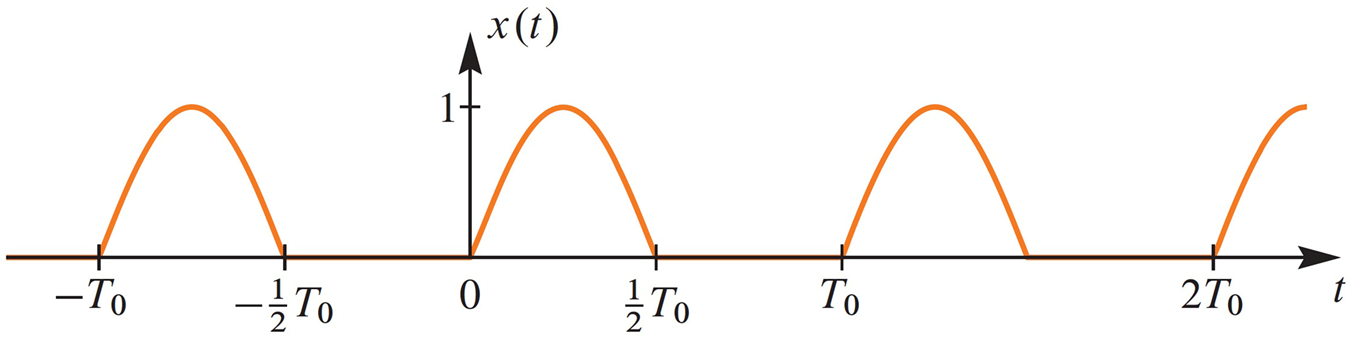 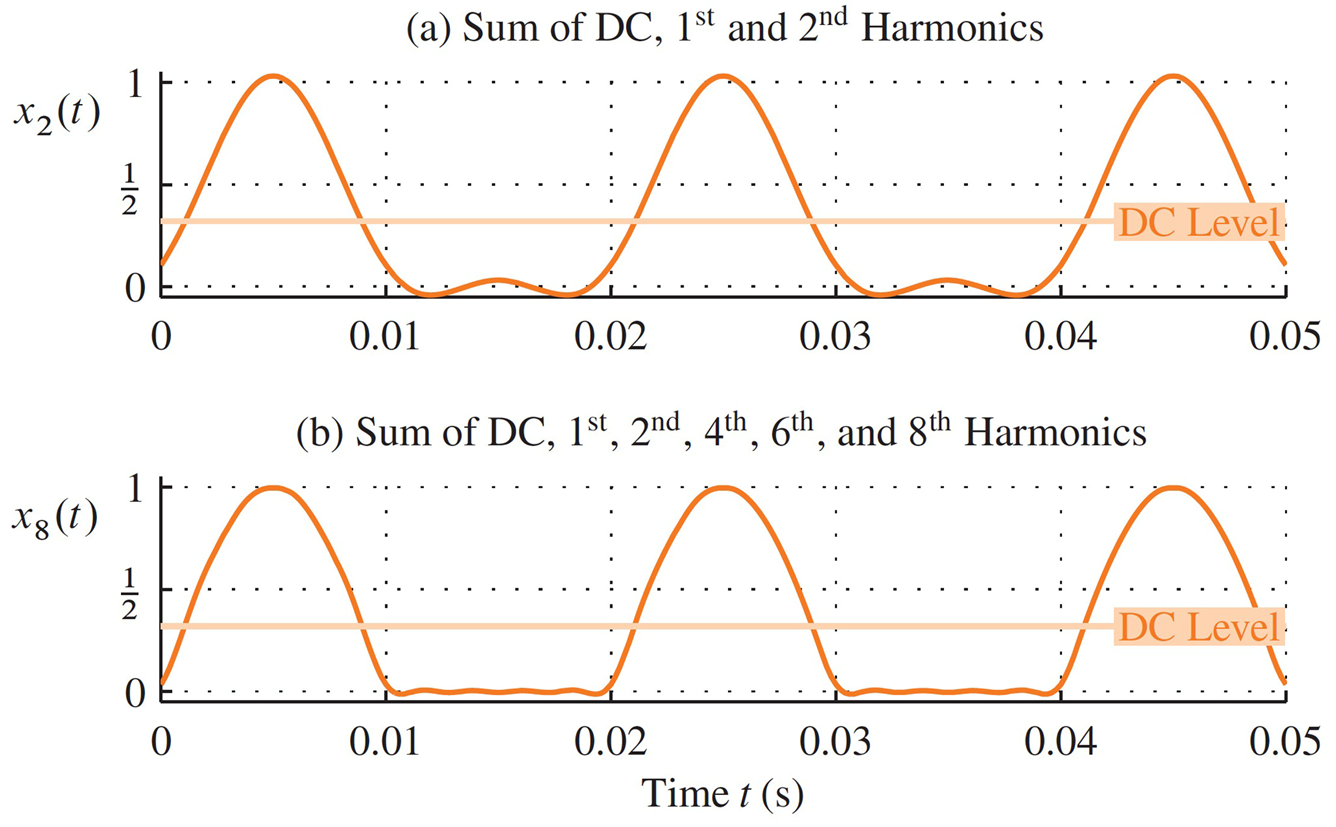 Aug 2016
© 2003-2016, JH McClellan & RW Schafer
32
Fourier Series Demo
MATLAB GUI: fseriesdemo
Shows the convergence with more terms
One of the demos in:
http://dspfirst.gatech.edu/matlab/
Aug 2016
© 2003-2016, JH McClellan & RW Schafer
33
fseriesdemo GUI
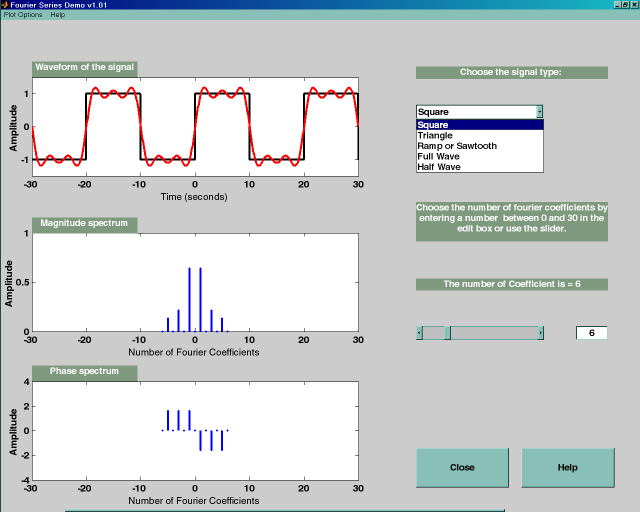 Aug 2016
© 2003-2016, JH McClellan & RW Schafer
34